INF1900:PROJET DE CONCEPTION D’UN SYSTÈME EMBARQUÉTRAVAIL PRATIQUE 2: MACHINES À ÉTATS FINIS
Jérôme Collin, ing. M.Sc.A
Responsable du cours et enseignant

Département de génie informatique et
Génie logiciel
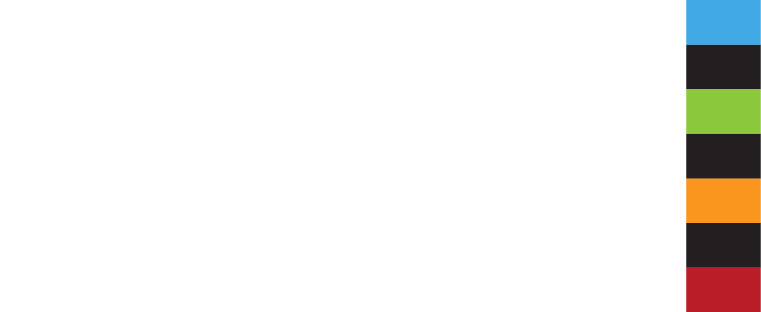 INF1900				TP2: machines à états finis					2
Invités pour commencer:
PolyHacks (https://polyhacks.io/fr) :
François Tourigny, président
Accompagné de représentants de branches affiliées.
La semaine prochaine: 
Cindy Leclerc, service de stages et emplois.
INF1900				TP2: machines à états finis					3
Aujourd’hui
Retour sur les équipes
Première remise d’un programme pour correction par les responsables de laboratoire.
Notions de machines à états finis (Finite State Machine).
Énumération et switch-case
Soumission par Git du code
Qualité du code
Appareils de laboratoire
Dernière heure: exemple complet avec Git et commandes Linux
INF1900				TP2: machines à états finis					4
Les équipes
Ce qui est sur le site du cours est ce qu’il y a de plus à jour:
https://cours.polymtl.ca/inf1900/evaluation/
Sur environ 250 inscrits, il ne reste encore quelques petits problèmes à régler mais rien de grave.
S’il reste problème d’équipe ou d’inscription, m’envoyer un courriel immédiatement.
Je complète le tout demain et j’enverrai aussi à un analyste du département ce qu’il faut pour créer les comptes Git.  Tout ceci devrait être fait autour du milieu de la semaine.
Faire vos changements de nom sur Discord pour avoir:
<no d’équipe>-<Prénom><Nom>
Les chargés vont vous l’imposer prochainement!
INF1900				TP2: machines à états finis					5
Sertissage des fils:
Est-ce que ça va pour le sertissage des fils ?  Est-ce terminé ?
On au aussi cassé 2 cadenas…  Est-ce qu’il reste des problèmes d’accès ou de mauvaises cases ?
M’écrire un courriel avec photographie de la case en question.
Pas sur Discord pour ce genre de demande.
INF1900				TP2: machines à états finis					6
Le travail pratique de cette semaine:
Retour sur les délais et les entrées/sorties (comme au TP1).
Utilisation d’instructions C/C++ nouvelles et réutilisation de celles de la semaine passée.
Comment faire une machine à états finis (vue en INF1500) mais de façon logicielle (ne nécessite pas de simplification logique!)
Inclure la table des états en en-tête de votre programme (en commentaires)
 Démarche pas-à-pas, plus systématique, pour y arriver:
Programme un peu plus long en C++
Utile aussi pour le cours de INF1015
INF1900				TP2: machines à états finis					7
Énumération et «switch-case»
Deux grandes différences entre le Python et le C++
Les énumérations
Les instructions switch-case
L’énumération introduit un nouveau type et limite à un ensemble précis les valeurs que peut prendre une variable.  Par exemple:

enum couleur { COULEUR_ROUGE, COULEUR_VERT, COULEUR_JAUNE } ;
couleur feuxCirculation = COULEUR_ROUGE ;

Le compilateur peut vérifier beaucoup de cas avant l’exécution étant donné le typage très serré qui limite les valeurs possibles de feuxCirculation !
INF1900				TP2: machines à états finis					8
Utile dans un switch-case:
Le switch-case permet de tester la valeur que peut prendre une variable et de traiter les différents cas possibles:
	switch(feuxCirculation)
	{
    	     case COULEUR_ROUGE :
	          feuxCirculation = COULEUR_VERT;
 	          break;
    	     case COULEUR_VERT:
    	          feuxCirculation = COULEUR_JAUNE;
 	          break;
 	     case COULEUR_JAUNE:
 	          feuxCirculation = COULEUR_ROUGE;
 	          break;
	}
INF1900				TP2: machines à états finis					9
Le enum class:
En C++, on privilégie l’utilisation de l’enum class lorsque possible au lieu du enum « classique » pour améliorer la lisibilité et le typage :
	enum class Color {  RED, BLUE };

    	Color color { Color::RED };

    	if (color == Color::RED) // this is okay
       	     std::cout << "The color is red!\n";
    	else if (color == Color::BLUE)
        	     std::cout << "The color is blue!\n";

	Source: https://www.learncpp.c om/cpp-tutorial/enum-classes/  avec modifications.
On utile Color::RED et non simplement RED ce qui permet d’éviter des conflits de noms et permet une identification plus précise:
On peut aussi donner des valeurs aux identificateurs:
enum class Color { RED, GREEN = 20, BLUE };
INF1900				TP2: machines à états finis					10
Remarques sur le switch-case
Ne jamais oublier l’instruction « break » car autrement, l’exécution se poursuit dans le « case » suivant!
Il pourrait y avoir une instruction « default » en plus pour montrer le cas par défaut à gérer (utile pour la gestion d’erreurs tout particulièrement:

int compteur = 7 ;
switch (compteur) {
    case 1 :     ⃪ Le cas 1 n’a pas de break.  L’exécution se poursuit au cas 2
    case 2 :
        var++ ; 
        break ;
    default :
        cout << "Erreur: message…“ ;
}
INF1900				TP2: machines à états finis					11
Les appareils de laboratoire:
https://cours.polymtl.ca/inf1900/guides/mesure pour information mais aussi, pour des vidéos à :
https://cours.polymtl.ca/inf1900/videos/ 
ou sur YouTube (https://www.youtube.com/@jeromecollin2073/playlists)
Le multimètre (1 vidéo) : 
Mesure de tension continue (DC):
Le test de continuité
La source de tension (2 vidéos mais prendre celle pour le GPE 4323) : 
Légèrement plus complexe.  
Aide des chargés, au besoin.
Attention, pour un plus vieux modèle cette vidéo!
Oscilloscope (5 vidéos, plus complexe) : 
Pour voir l’évolution de signaux dans le temps
Seulement les 3 premiers sont essentiels pour le cours.
INF1900				TP2: machines à états finis					12
Même utilisé dans SimulIDE :
Uniquement les versions plus simples dans SimulIDE !
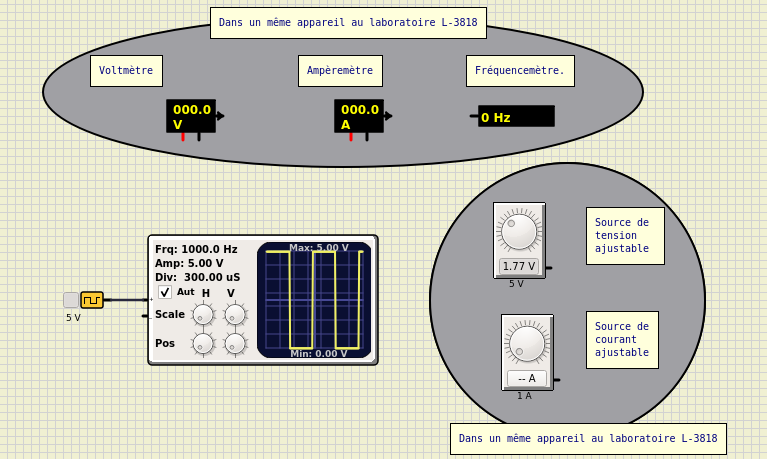 INF1900				TP2: machines à états finis					13
Qualité du code:
On veut introduire quelques règles par TP.
Canal Git et Qualité du code sur Discord pour questions.
On met de l’avant celles en relation avec la matière du TP.
Cette semaine :
Celles de 2 à 9 inclusivement: convention pour la nomenclature (noms de classes, variables, constantes, etc.)
La numéro 30 sur les types énumérés !
La numéro 73 sur l’énoncé switch-case!
La correction en tiendra compte!
On en reparle la semaine prochaine.
INF1900				TP2: machines à états finis					14
Le fameux Git !
Git est utilisé dans bien des cours et probablement en stage!
Permet, entre autres, sans aller trop loin en partant, de :
Centraliser le code et le partager entre les développeurs
Gestion des différentes versions d’un fichier source pour en conserver l’historique et revenir à une version précédente
Détection des conflits
Permet aux développeurs de programmer “dans un coin” tranquillement et d’introduire ses changements plus facilement
Permet l’utilisation de branches indépendantes (moins important au début)
Github et Gitlab sont des sites qui utilisent Git pour faire de l’hébergement de répertoires en offrant le même service en ligne, avec des options plus avancées supplémentaires.  Il y en a d’autres. 
Maîtriser la bête par étapes et tranquillement !